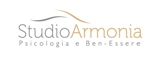 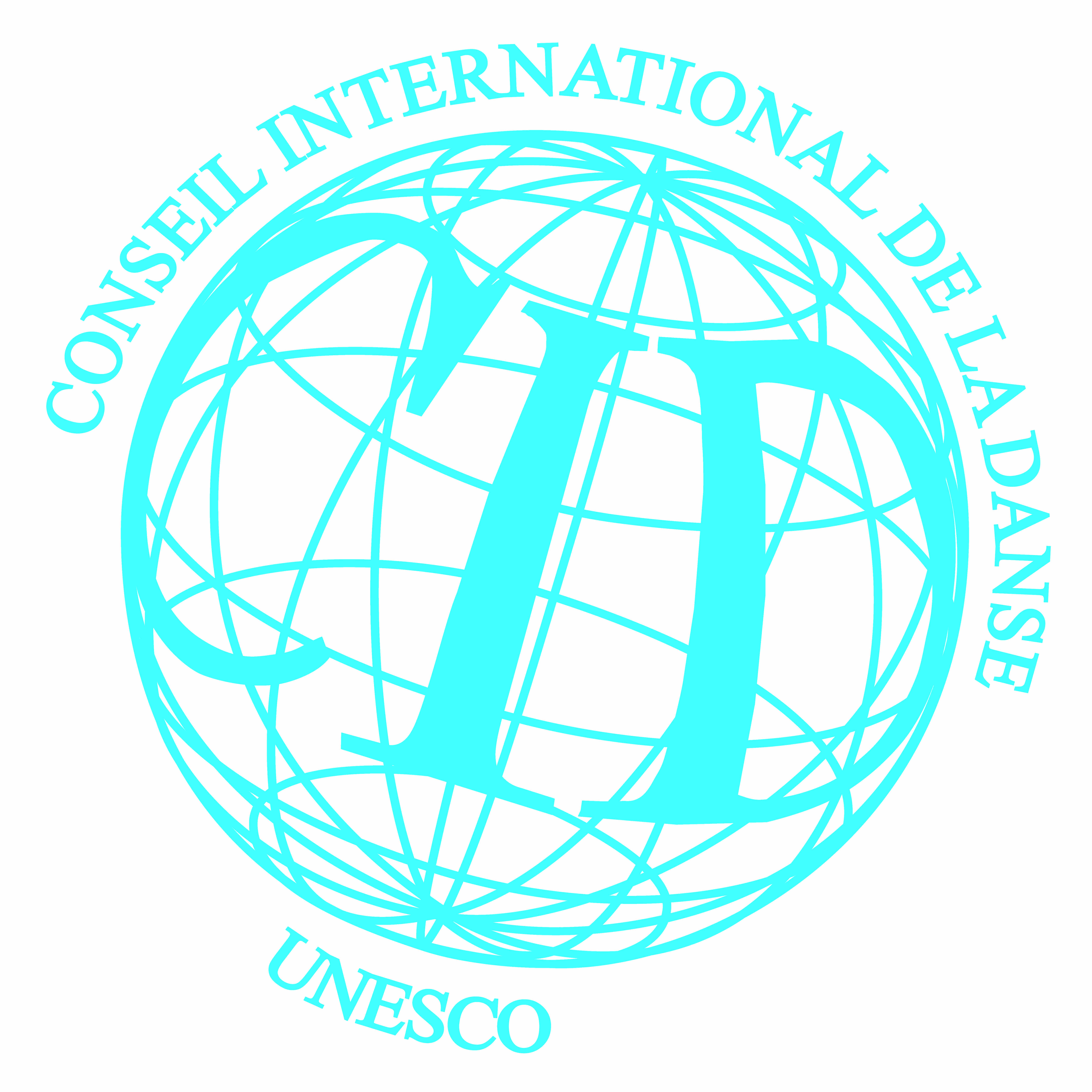 Associazione Socio-Culturale
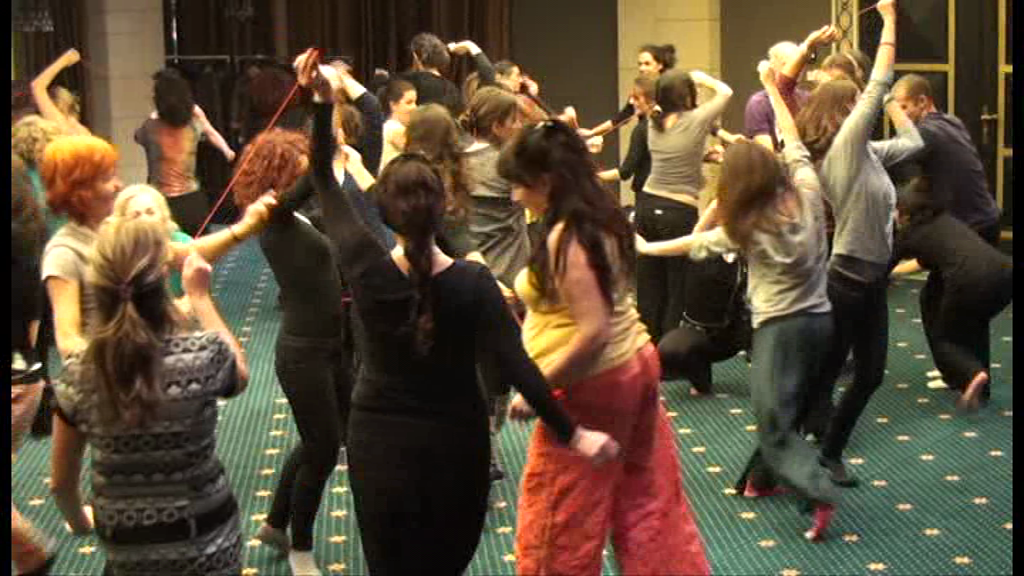 Danza-Movimento 
 Espressivo-Relazionale
Incontri esperienziali a cadenza mensile
Il sapere psicodinamico e l’arte del movimento si uniscono in questa pratica di gruppo ludica e rigenerante per uomini e donne di tutte le età. 
Le esperienze proposte producono benessere e piacere funzionale, integrano mente e corpo, rafforzano le funzioni vitali e le difese immunitarie,  migliorano la relazione con sé e con gli altri valorizzando le specificità di ognuno. 

La crescita personale si fonda sull’immagine che l’altro ci restituisce di noi e sulla risposta creativa  allo stimolo musicale.
Previene e cura diversi disagi tra cui: artrosi, ansia, stress, emicranie, disturbi psicosomatici, alimentari e dell’umore, fobie, depressione, insonnia, dipendenze.
E’ efficace nelle problematiche relazionali e di coppia legate all’espressione delle emozioni, all’assertività, all’autostima, alle capacità decisionali.
.
Il corpo viene riscoperto, rispettato, 
rivissuto, rivitalizzato. 
Si affinano sensibilità, creatività, determinazione, equilibrio e competenze relazionali.
La conduttrice, Susanna Hirsch, è danzamovimentoterapeuta espressivo-relazionale, socia APID, ARTE, DES, CID-UNESCO; opera in ambito formativo e preventivo integrando alla DMT le sue esperienze di yoga, ci-gong, tai-chi ed altre discipline corporeo-espressive. Tra i suoi maestri di danza: Masaki Ywana, Daniel Odier, Herns Duplan, Françoise Dupuy, Brigitte Hyon, Silvia Vlaminsky, Silvia Colli, Solène Fiumani, Maria Fux, France Schott-Billmann, Saad Ismail, Amal Loulidi, Annamaria Epifania, Theodor Rawyler, Richy Bonavita, Giordano Novielli, Benedetta Capanna, Francesca Maria Chiarenza, Simona Montanari, Oretta Bizzarri, Donatella Patino, Peggy Hackney, Laura Delfini, Susanna Odevaine, Sara Avtar.
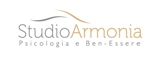 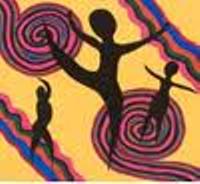 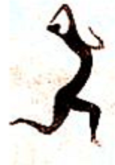 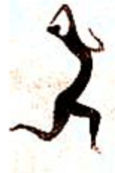 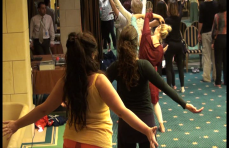 Associazione Socio-Culturale

PROGRAMMA
sab  28	settembre ‘13  MASSAGGI IN MOVIMENTO
	 Contattare il corpo per mantenerci sani, rilassati e attivi. 
 dom 20 	ottobre	 ’13  MEMORIA E RITUALI   
	Riprendersi i propri tempi potenziando la memoria.
 sab  16 	novembre ’13  CREATIVITA’ LIBERA
 	 La creatività del corpo apre nuove soluzioni ai problemi.
 dom 15	dicembre	 ’13  IL SOGNO COME DONO
	Rivivere i sogni per conoscersi e vivere appieno.
 sab  11 	gennaio	 ’14  CORPO E SPIRITUALITA’
	Alla scoperta del rapporto tra mente, anima e corpo.
 dom 16	febbraio	 ’14  RISCALDIAMOCI GIOCANDO
	Il gioco come fonte di gioia, benessere e calore.
 sab  15 	marzo	 ’14  L’APERTURA DEI SENSI
	Percezioni e intensità dell’esperienza vitale.
 dom   6 	aprile	 ’14  ABITARE LA FIDUCIA
	Accogliere ed essere accolti coltivando l’empatia.
 sab  10 	maggio	 ’14  RISVEGLIARE L’ENERGIA
	Esperienze energizzanti per vincere la stanchezza.
 dom 15	giugno	 ’14  IL VIAGGIO    
	Esplorazioni sul tema per prepararci al nostro viaggio.
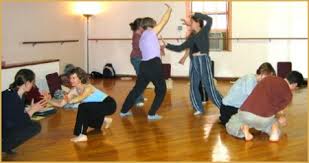 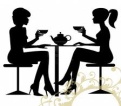 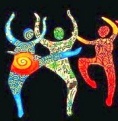 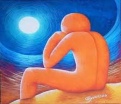 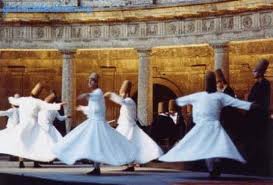 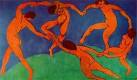 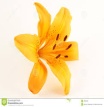 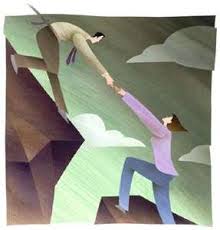 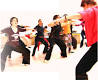 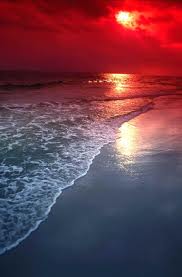 Orari:
Sabato 17.30-19.30

Domenica 11.00-13.00
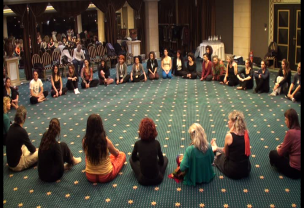 Costi:  25 euro a incontro.
65 euro per ogni tre incontri prenotati. 
225 euro per ciclo completo.
Tessera annuale: 15 euro 
(convenzioni e sconti)
Presso: 
Associazione Socio-Culturale STUDIO ARMONIA Psicologia e Ben-Essere	Via Basilicata 4 a – Aprilia (zona parco Friuli)
Tel.06.87.67.61.20 – 347.79.96.455 mail: info@studioarmonia.net
www.studioarmonia.net  -  facebook/studioArmoniaAprilia
è consigliabile seguire il ciclo completo.
Prenotazione obbligatoria. Info e iscrizioni:
Susanna Hirsch, danzamovimentoterapeuta espressivo-relazionale, APID,DES ARTE, CID-UNESCO susanna.hirsch@libero.it  Cel: +39 328.0756860